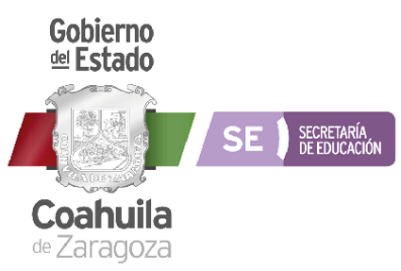 CRONOGRAMA DE CAPACITACIÓN 2022 -2023
Dirigido a Docentes y Padres de Familia
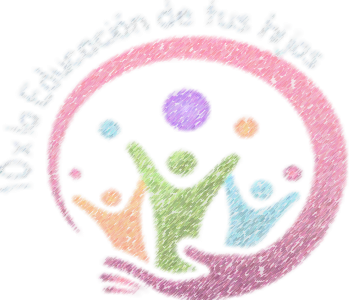 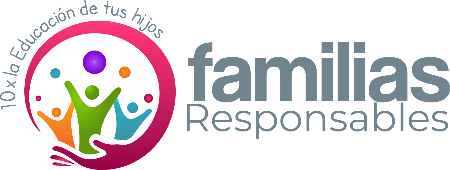 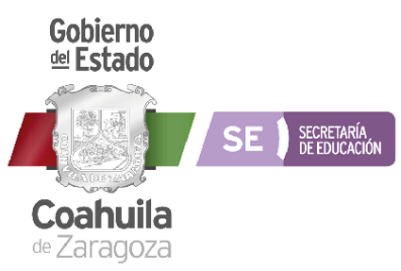 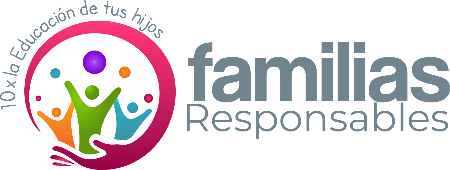 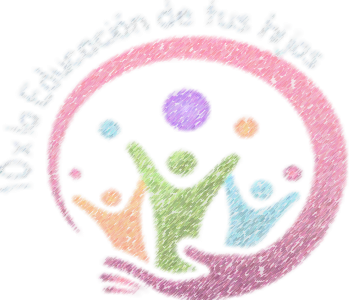 CRONOGRAMA DE CAPACITACIÓN 2022 -2023
Capacitación a docentes  y padres responsables
Estrategia de multiplicación  de familias responsables
Seguimiento, envío de evidencia por parte de  docentes
Análisis estadístico de la
 información